Transplant Administrators Committee (TAC)
Spring 2018
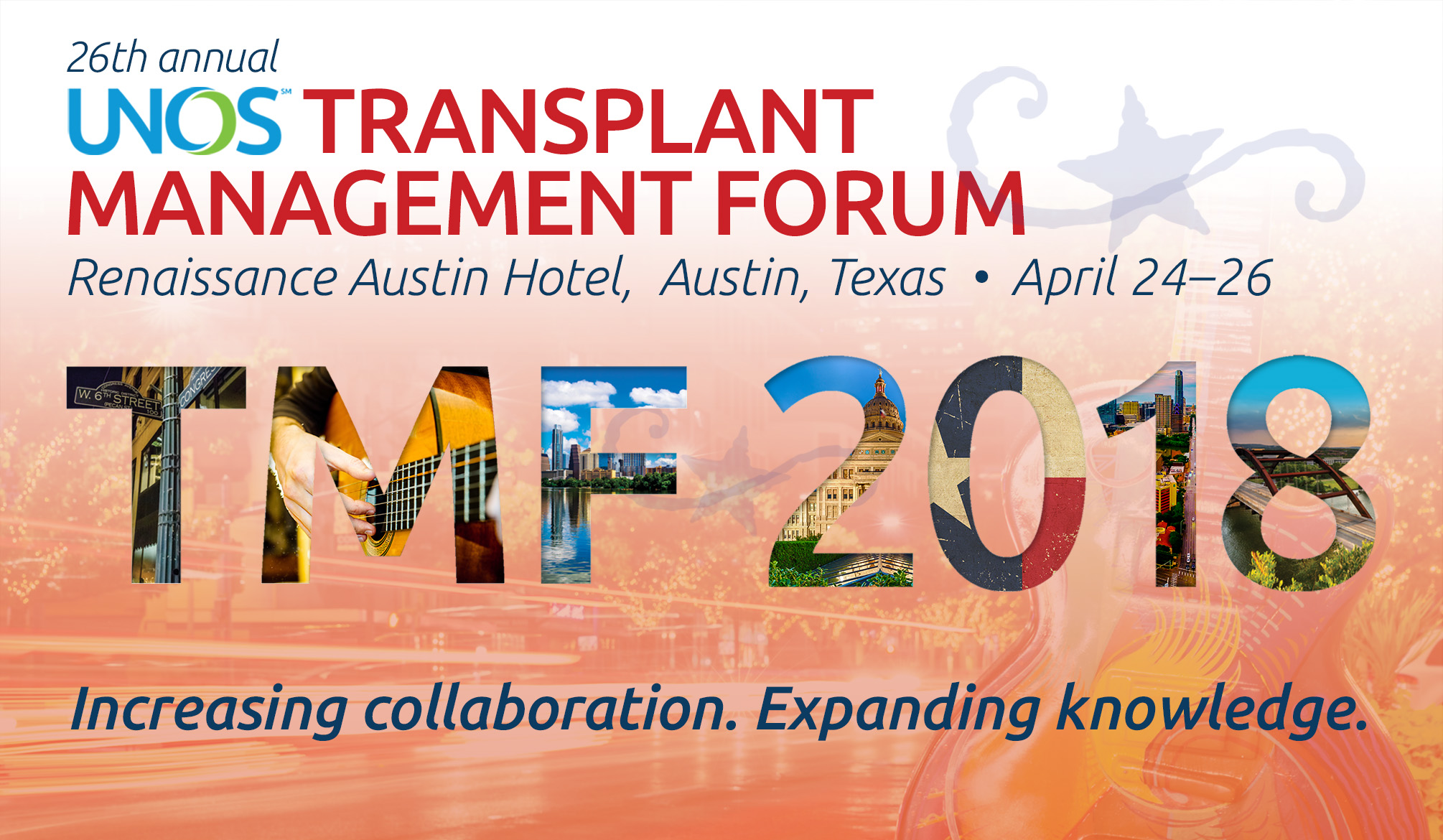 [Speaker Notes: Start planning now for the 2018 UNOS Transplant Management Forum (TMF), to be held April 24 -26 in Austin, TX at the Renaissance Austin Hotel. Registration will open in December. Early-bird registration fee is $750 and increases $100 mid-March. Hotel room rate is $229/night.]
2017 UNOS Staffing Survey
Release: March 2018
Closes: June 15, 2018 * Updated deadline
Only programs completing the survey can see benchmarking data results
Results available at https://portal.unos.org
Updated help documentation and FAQ available
2017 Updates
Questions regarding staffing for kidney exchange registries
Questions regarding staffing for central scheduling
New FTE categories:
Mid-level (PA or ARNP)
Pre- and Post- Transplant Medical Assistant for Only Clinic Support
Nurse Educator
Several items are better defined and broken out for better data collection
A refreshed FAQ page will help further clarify various points of the survey
[Speaker Notes: Every year we invite transplant centers to participate in a staffing survey. This helps administrators determine optimal staffing levels—both nursing and ancillary—given the size and unique characteristics of their transplant center.

The survey’s primary focus is to get a sense of the size and scope of each transplant program and also identifies the type of personnel working there, as well as how many staff serve in each role.

In return, we provide benchmarking data only to those programs that submit their completed form. We plan to release the 2017 Staffing Survey in February 2018 and programs have until May 15th to complete it. 

You will be able to access the survey on the UNetSM Transplant Administrators site. Contact the UNet Helpdesk at 1-800-978-4334 or unethelpdesk@unos.org if you need access.]
UNOS Request For Information (RFI)
2018 UNOS RFI release January 31, 2018: https://portal.unos.org
2017 RFI closed when 2018 RFI was released 
Closes when 2019 RFI is released
Contact payers for deadlines
2018 Updates
Included current dates
Removed SRTR table in Payer View – Completed Programs Section
Enhanced user experience by clearly informing users that the forms cannot be edited once submitted
Corrected several known programming glitches
[Speaker Notes: The UNOS Request for Information (RFI) documents were released to transplant hospitals so that they could submit essential organ transplant program data to insurance and managed care companies.

UNOS released its 2018 transplant center RFI on Jan. 31st.  Transplant administrators can complete the forms until the 2019 RFI is released in late January 2019, but please contact your center’s payers for their specific deadlines.
 
Transplant administrators should work with the person who is responsible for completing their center’s RFI, as they may need assistance with transplant terminology and information requirements.
 
The RFI is available on the UNetSM transplant administrators’ website (https://portal.unos.org/).  Review your center’s data tables at srtr.org before completing the RFI. (Note: If you have questions about SRTR data, please contact SRTR at srtr@srtr.org).
 
The 2018 update includes the standard annual updates to the form, we removed SRTR table in Payer View  and completed Programs Section, we enhanced the user experience by clearly letting users know that once you submit the form you cannot edit it. that the forms cannot be edited once submitted, Corrected several known programming glitches

Contact the UNet Help Desk with questions or to obtain access.]
Transplant Administrators Listserv
Join our Listserv! 
https://groups.yahoo.com/neo/groups/TransplantAdministrators/info
[Speaker Notes: All transplant administrators are invited to join the Listserv.  It’s an excellent way to receive immediate feedback and advice from your fellow administrators and learn about educational opportunities. Just use the URL on this slide and follow the instructions.]
Questions?
James Pittman, RN, MSNCommittee Chairjames.pittman@HCAHealthcare.com 
Angel Carroll, M.S.W.Committee Liaisonangel.carroll@unos.org
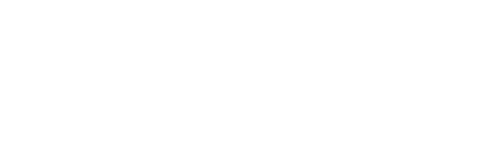